Economia de eletricidade de 20% a 45%
Ecoven S2
DESCRIÇÃO
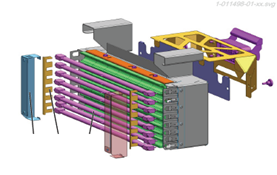 Valor: Otimização de custos, Sustentabilidade
Equipamento: Sopradoras Séries2 menos PM & PH modelos 
Código catálogo: 978